Exploring the Pros and Cons: The Role of Artificial Intelligence in the Scholarly Publishing Industry

AI in Publishing Workflows
Laura Dormer
Co-Founder & Editorial Director, Becaris Publishing Ltd
Editor-in-Chief, Learned Publishing
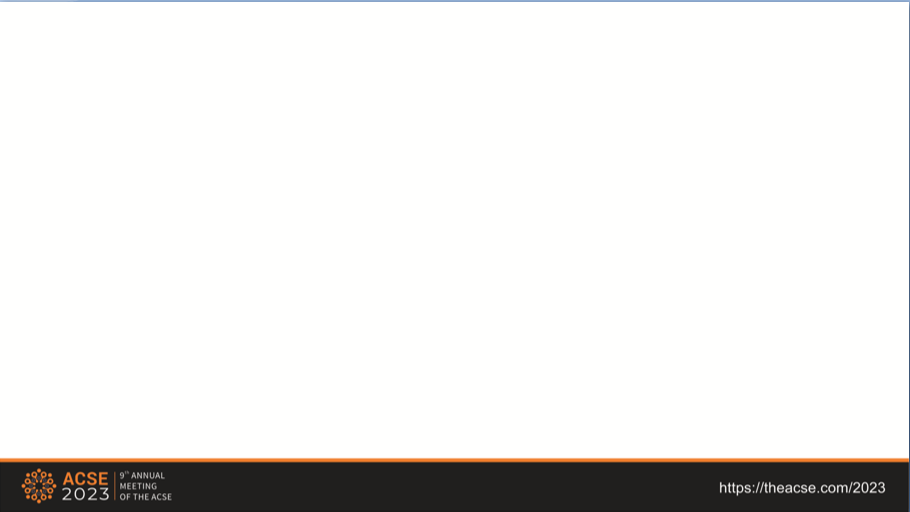 AI in scholarly publishing
Writing
Journal selection
Article screening & quality control
Alternate journal advice
Peer review
Copy editing & reference checking
Metadata creation/enrichment
Summarisation
Collections
Post-publication quality/ impact evaluation
Accessibility
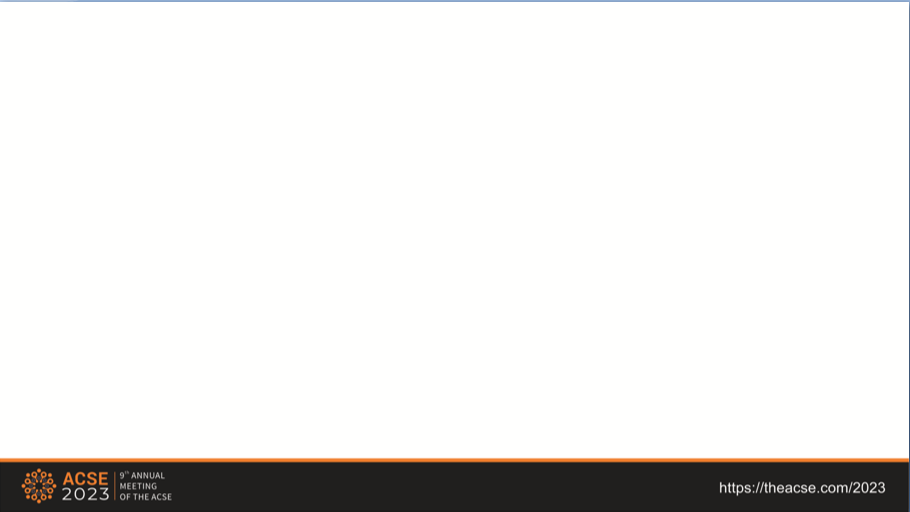 Authors
Language and grammar checking
Improving readability
Summarising content to create abstracts
Upload a title/abstract/keywords into a platform to receive journal recommendations
Publisher- and non-publisher-specific tools
General chatbot tools are also starting to be used in this way
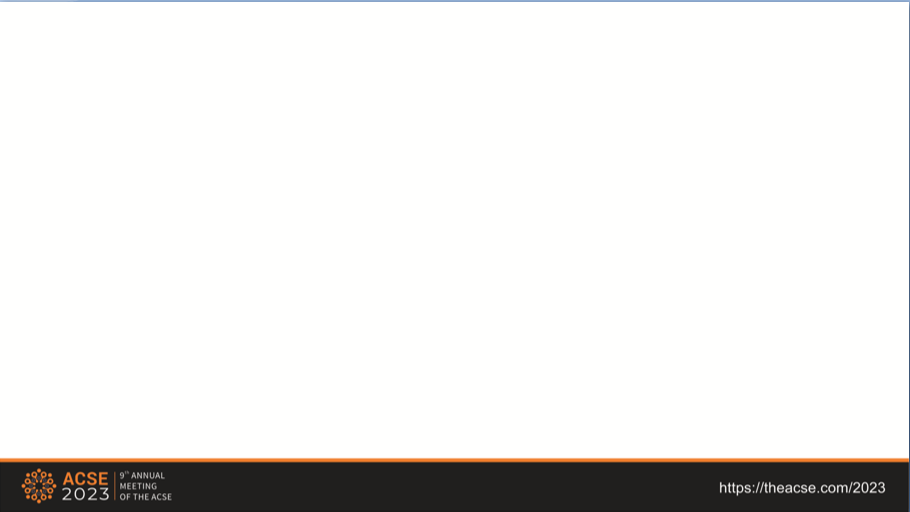 Plain Language Summaries
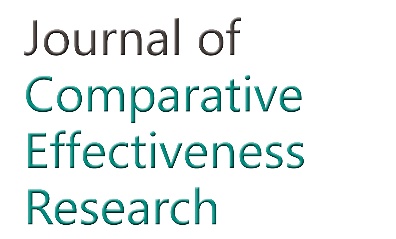 Entered into ChatGPT:
Can you re-write this abstract in plain language: 
Aim: Network meta-analyses (NMAs) increasingly feature time-varying hazards to account for non-proportional hazards between different drug classes. This paper outlines an algorithm for selecting clinically plausible fractional polynomial NMA models. Methods: The NMA of four immune checkpoint inhibitors (ICIs) + tyrosine kinase inhibitors (TKIs) and one TKI therapy for renal cell carcinoma (RCC) served as case study. Overall survival (OS) and progression free survival (PFS) data were reconstructed from the literature, 46 models were fitted. The algorithm entailed a-priori face validity criteria for survival and hazards, based on clinical expert input, and predictive accuracy against trial data. Selected models were compared with statistically best-fitting models. Results: Three valid PFS and two OS models were identified. All models overestimated PFS, the OS model featured crossing ICI + TKI versus TKI curves as per expert opinion. Conventionally selected models showed implausible survival. Conclusion: The selection algorithm considering face validity, predictive accuracy, and expert opinion improved the clinical plausibility of first-line RCC survival models.
Petersohn S, McGregor B, Klijn SL et al. Challenges in conducting fractional polynomial and standard parametric network meta-analyses of immune checkpoint inhibitors for first-line advanced renal cell carcinoma. J. Comp. Eff. Res. 12(8), e230004 (2023).
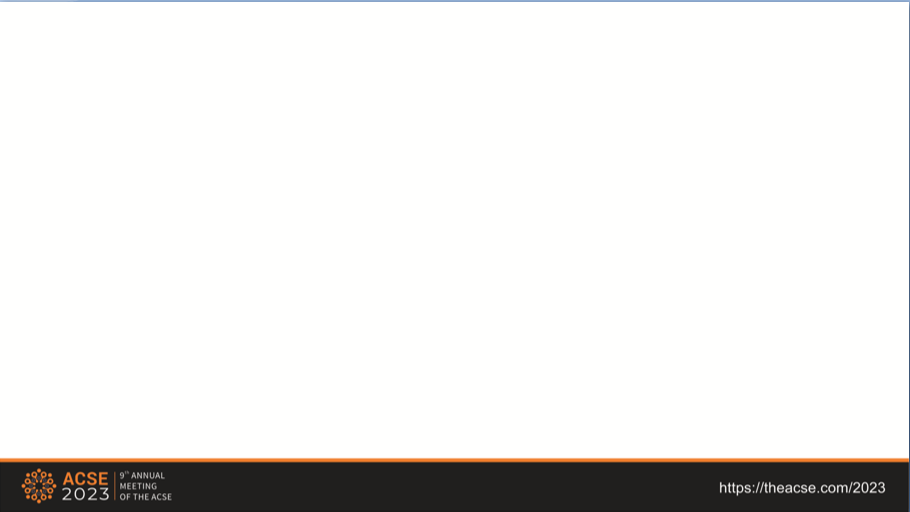 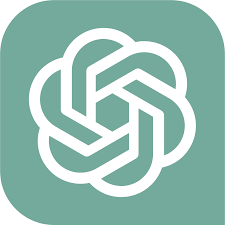 ChatGPT response:
Objective: The goal of this study was to develop a method for choosing appropriate mathematical models that describe the effects of different treatments on cancer survival rates.

Methods: We looked at the outcomes of treatments for a type of kidney cancer. We studied the survival rates of patients who received immune checkpoint inhibitors (ICIs) along with tyrosine kinase inhibitors (TKIs), and those who only received TKIs. We gathered data from various sources and used statistical techniques to create models. We considered factors like how long patients survived and how long they remained free of disease progression. We used expert opinions and data from clinical trials to decide which models were the most accurate and reasonable.

Results: We identified three models that accurately represented disease progression and two models that accurately represented overall survival. However, all models tended to predict longer disease-free periods than what was observed in reality. The model for overall survival showed that patients treated with a combination of ICIs and TKIs had different survival patterns compared to those treated with only TKIs, which matches what experts thought. In contrast, the models selected using traditional methods did not make sense when compared to real-world outcomes.

Conclusion: Our approach of selecting models based on expert opinions, real-world data, and how well they predicted outcomes improved the reliability of the models for predicting survival in patients with this type of kidney cancer when treated with different therapies.
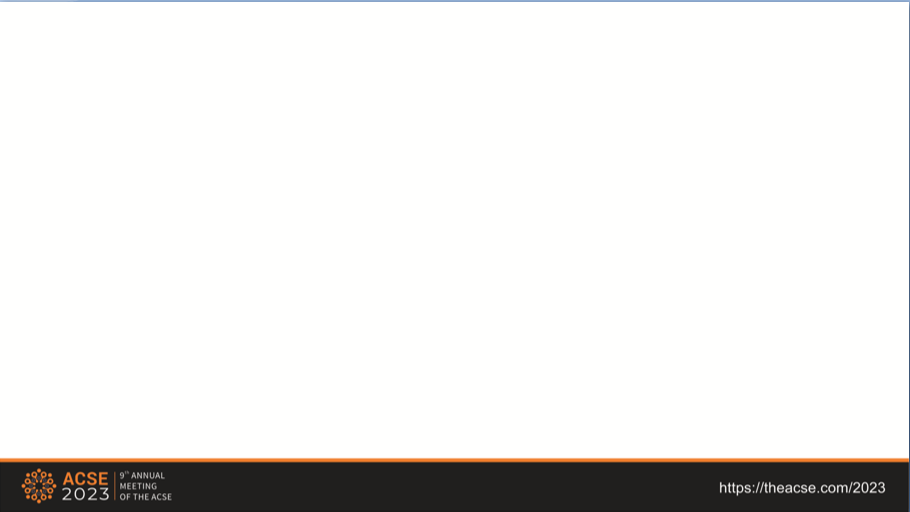 Editors, Reviewers & Publishers
Technical checks
Methodology and statistics checks
Plagiarism detection
Image manipulation
For sound, but out-of-scope articles
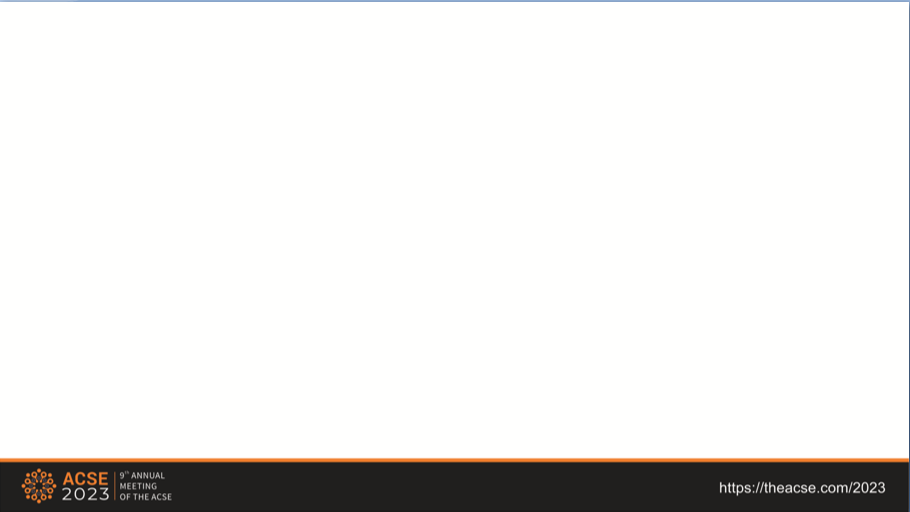 Editors, Reviewers & Publishers
Language, grammar, readability, summarising
Tools to check reliability of references
Content discoverability
Content recommendations
Identifying appropriate peer reviewers
Conducting peer review
Assessing/improving the quality of peer review
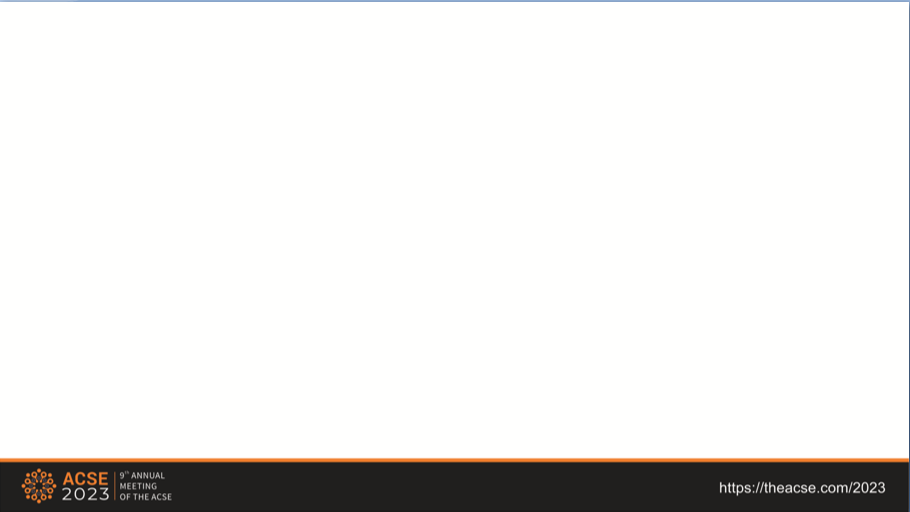 Readers & Publishers
Alt text for images
Audio captions
Language translation
Accessibility standards
Identify impactful papers
‘Smart Citations’
Research integrity checking
Extracting key facts from articles
Build your library
Based on large databases of articles
Categorised content for easy navigation
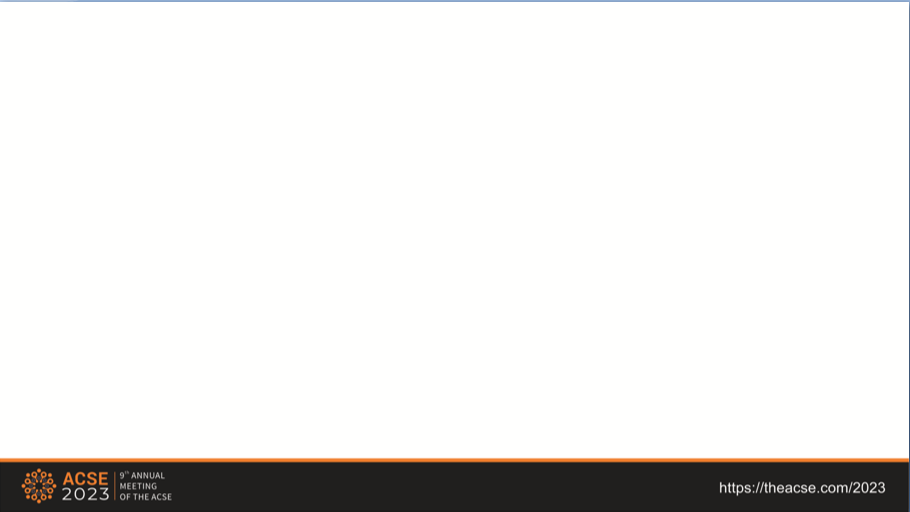 What are the risks?
Trained on biased data
Text generation
Image fabrication
Made up, but plausible sounding information
Undisclosed use of generative AI by authors
IP and privacy infringement
Secure storage of uploaded data
Access to content